EDITAL PNLD 2021
Ensino Médio
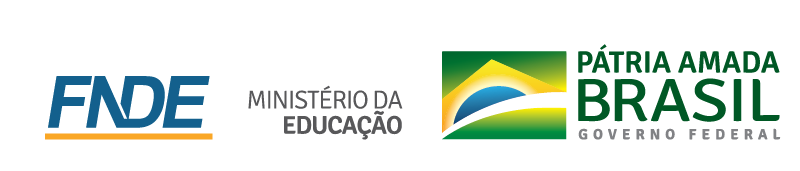 PNLD 2021 – Ensino Médio
Objeto do Edital
Convocação de interessados em participar do processo de aquisição de obras didáticas, literárias e de recursos digitais destinados aos estudantes, professores e gestores das escolas do ensino médio da educação básica pública, das redes federal, estaduais, municipais e do Distrito Federal.
PNLD 2021 – Ensino Médio
Característica das Obras
As obras que serão adquiridas no PNLD 2021 (ensino médio) estão divididas em cinco objetos:
Objeto 1: Projetos Integradores e Projeto de Vida;
Objeto 2: Obras por Área do Conhecimento e Obras Complementares;
Objeto 3: Obra de Formação Continuada para Professores e Gestores;
Objeto 4: Recursos Digitais – Instrumentos de Acompanhamento e Práticas de Ensino e Aprendizagem destinados aos professores de ensino médio;
Objeto 5: Obras Literárias
PNLD 2021 – Ensino Médio
Pontos de Atenção:
Obras reutilizáveis;
Atendimento nos anos de 2021 e 2022;
Ciclo de quatro e três anos;
Projetos Integradores e projetos;
Obras de formação continuada para professores e gestores (manual x livro);
Material Digital X Recursos Digitais;
PNLD 2021 – Ensino Médio
Objeto 1  - Projetos Integradores
Livro impresso do estudante (composta por 6 projetos);
Manual do Professor impresso;
Seis videoaulas (1 para cada projeto que compõe a obra);
Distribuído para todos os estudantes do ensino médio;
Cada estudante receberá quatro livros (quatro áreas do conhecimento - BNCC);
Transição para as obras por área do conhecimento;
Obras reutilizáveis e com ciclo de quatro anos;
Distribuídas em 2021
Objeto 1: Projetos Integradores
Objeto 1: Projetos Integradores
PNLD 2021 – Ensino Médio
Objeto 1  - Projeto de Vida
Livro impresso do estudante, composto pela tripartite obrigatória: 
Autoconhecimento (quem sou): 
o encontro consigo;
Expansão e exploração (quais as minhas habilidades): 
o encontro com o outro;
Planejamento (que rumo dar à minha vida): 
o encontro com o nós.

Manual do Professor impresso;
Três videoaulas que correspondem a tripartite obrigatória;
Volume Único;
Distribuído para todos os estudantes do ensino médio;
Transição para as obras por área do conhecimento;
Obras reutilizáveis e com ciclo de quatro anos;
Distribuídas em 2021
PNLD 2021 – Ensino Médio
Objeto 2  - Obras por Área do Conhecimento
Livro do estudante impresso:
Uma obra para cada área do conhecimento;
Seis volumes por área do conhecimento;
Manual do Professor impresso;
Material Digital de apoio ao professor:
Seis videoaulas ( uma para cada volume da obra para cada área do conhecimento);
Coletânea de Músicas (área de Linguagens e suas Tecnologias).

Distribuído com base em arranjos disponibilizados no processo de escolha; 
Obras reutilizáveis e com ciclo de três anos;
Distribuídas em 2022.
Objeto 2: Obras por área do conhecimento
PNLD 2021 – Ensino Médio
Objeto 2  - Obras Complementares
Livro do estudante impresso:
Uma obra para cada área do conhecimento;
Um volumes por área do conhecimento;
Manual do Professor impresso;
Material Digital de apoio ao professor:
Uma videoaula para cada área do conhecimento);
Coletânea de Áudios (ensino de língua inglesa).
Distribuído com base em arranjos disponibilizados no processo de escolha;
Obras reutilizáveis e com ciclo de três anos;
Distribuídas em 2022.
Objeto 2: Obras complementares
PNLD 2021 – Ensino Médio
Objeto 3  - Obra de Formação Continuada para Professores e Equipe Gestora
Livro do Professor/Equipe Gestora impresso:
Um videoaula para cada volume inscrito;
Volume único para as obras destinadas à equipe gestora;
Um volume por área de saber para os professores;
Distribuído com base na escolha realizada pelas escolas pelo número de professores e gestores da unidade escolar;
Obras reutilizáveis e com ciclo de três anos;
Distribuídas em 2022
Objeto 3: Obra de Formação Continuada para Professores e Equipe Gestora
PNLD 2021 – Ensino Médio
Objeto 4 – Recursos Digitais
Instrumentos de acompanhamento de práticas de ensino e aprendizagem destinados aos professores;

Planos de desenvolvimento; Sequências didáticas; Propostas de acompanhamento de aprendizagem.

As especificações técnicas e forma de disponibilização desse material ainda está em fase de elaboração pelo MEC. Há previsão de que seja disponibilizado na plataforma pública do MEC.

Especificação dos critérios serão disponibilizados em edital complementar (180 dias após a publicação do Edital PNLD 2021)
PNLD 2021 – Ensino Médio
Objeto 5 – Obra Literária
Livro do estudante impresso;
Uma videoaula para o estudante;
Manual do Professor impresso;
Material Digital de apoio ao professor:
Duas videoaulas;
Materiais em PDF;
Obras reutilizáveis e com ciclo de três anos;
Distribuídas em 2022.
Objeto 5: Obra Literária
PNLD 2021 – Ensino Médio
Fluxo do PNLD 2021
Inscrição (Por Objeto)
Solicitação de acesso ao sistema (SIMEC)
A partir da publicação do edital até o último dia do prazo para cadastramento dos interessados e obras.
Cadastramento dos interessados e cadastramento e carregamento das obras
Dados das obras, editores, autores e respectiva documentação;
Carregamento da obra completa (Ex.: livros do estudante, manual do professor, material digital, livro do professor e gestor).
Entrega de DVDs e da obra impressa
Um DVD com conteúdo caracterizado (PDF + material digital);
Um DVD com conteúdo descaracterizado (PDF + material digital);
Obra Impressa.
PNLD 2021 – Ensino Médio
Fluxo do PNLD 2021
Triagem
Validação da Inscrição
Obra e documentação carregada no SIMEC e entregue em DVD.
Análise de Atributos Físicos
Obra impressa entregue na etapa de inscrição.
Falha Pontual 
Obra carregada no SIMEC;
Preenchimento de dados cadastrados e da obra no SIMEC;
Documentação carregada no SIMEC;
Obra Impressa;
Única diligência para correção de falha pontual da etapa da triagem.
PNLD 2021 – Ensino Médio
Fluxo do PNLD 2021
Avaliação Pedagógica
Habilitação
Publicação do Guia Digital
Escolha das Obras
Negociação
Contrato
Produção
Controle de qualidade
Distribuição